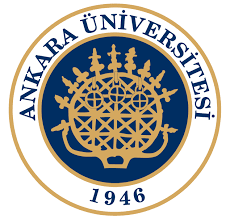 Sub-departamento de Língua Portuguesa | Faculdade de Línguas, História e Geografia | Universidade de Ankara
ISP 419 PORTEKIZ TARIHIHISTÓRIA DE PORTUGAL
José Ribeiro
jribeiro@ankara.edu.tr
MID-TERM TEST:

 4 QUESTIONS (3 TO BE CHOSEN FOR ANSWER)

EXTENSIVE COMPREHENSIVE ANSWERS EXPECTED. 

IMPORTANCE GIVEN TO THE RELATION BETWEEN EVENTS FOR THE FORMATION OF PORTUGAL AND ITS ESTABLISHMENT AS AN EMPIRE OVERSEAS.
MID-TERM TEST:

 4 QUESTIONS (3 TO BE CHOSEN FOR ANSWER)
MID-TERM TEST:


EXTENSIVE COMPREHENSIVE ANSWERS EXPECTED.
MID-TERM TEST:


IMPORTANCE GIVEN TO THE RELATION BETWEEN EVENTS FOR THE FORMATION OF PORTUGAL AND ITS ESTABLISHMENT AS AN EMPIRE OVERSEAS.